The Silver Tsunami
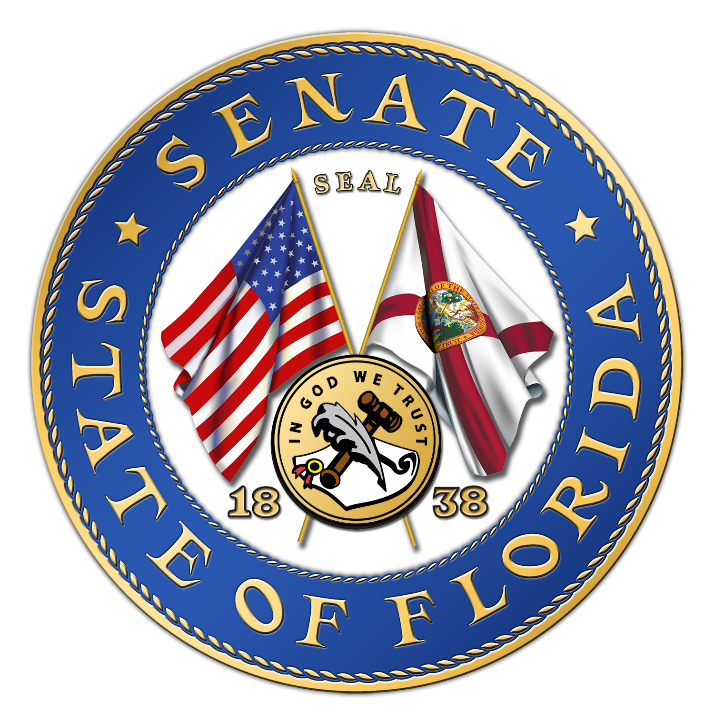 Senator Gayle Harrell
November 15, 2024
2024 Live Healthy Legislation
Senate Bill 7016 by Senator Colleen Burton   
 
Expands Graduate Medical Education (GME) Residency Slots by 500
Creates the Training, Education, and Clinicals in Health (TEACH) Funding Program
Expands Linking Industry to Nursing Education (LINE) Funding
Expands Florida Reimbursement Assistance for Medical and Dental Education
2
Senate Bill 7016 by Senator Colleen Burton
Creates a new limited license for graduate assistant physicians (GAP) who have passed the United States Medical Licensing Exam, but not yet attended a residency program.  
Removes barriers for experienced, Foreign-Trained Physicians to practice
Expands Florida’s entry into Interstate Medical Licensure Compacts
Audiology and Speech-Language Pathology Interstate Compact
Physical Therapy Licensure Compact 
Seeks Federal approval for continued use of Hospital at Home
3
2024 Live Healthy Legislation
Senate Bill 330 by Senator Jim Boyd   

Creates the designation of behavioral health teaching hospitals
Creates a new integrated care and education model to focus on state of the art behavioral health research
Provides leading edge education and training for Florida’s behavioral health workforce
Requires collaboration with other universities, colleges and schools of medicine, nursing, psychology, social work, pharmacy, public health and other disciplines to promote and enhance the behavioral health system
Provides inpatient and outpatient behavioral healthcare

Appropriates $341,000,000
4
2024 Live Healthy Legislation
Senate Bill 7018 by Senator Gayle Harrell 

Supports innovation in health care through strategic investments in health care technology that will help to deliver quality care through more effective and efficient methods. 

Creates the Health Care Innovation Council:
a 15-member council within the Florida Department of Health (DOH)

Creates a revolving loan program within the DOH:
Provides funding for applicants seeking to implement innovative solutions, 
Gives priority for rural hospitals or nonprofits that accept Medicaid patients in rural or medically underserved areas.
5
Senate Bill 7018 by Senator Gayle Harrell
Term of loan up to 10 years 
Interest rate not to exceed 1 percent. 
Administered through a third party administrator
Upon repayment funds will be loaned to new recipient

Appropriates $50,000,000 this year and every year for 10 years

Total to be appropriated over 10 year $500,000,000
6
2024 Live Healthy Legislation
Senate Bill 7072 by Senator Gayle Harrell  

Establishes the Cancer Innovation Fund to
Support innovative cancer research and treatment models
Priority given to the expansion of innovative cancer treatment models into underserved areas

Codifies in statute the Cancer Connect Collaborative within the Department of Health

Responsibilities include:
Advise the department and the Legislature on developing a holistic approach to the state’s efforts to fund cancer research, cancer facilities, and treatments for cancer patients.
7
Senate Bill 7072 by Senator Gayle Harrell
Solicit input from cancer centers, research institutions, biomedical  education institutions, hospitals, and medical providers  make recommendations on proposed legislation, proposed rules, best practices, data collection and reporting
Recommend grant recipients through the Cancer Innovation Fund
Develop a long-range comprehensive plan for the Casey  DeSantis Program.

 Appropriates an additional $40 million for cancer research to the current $240 million (total of over $280 million)
8